様式
個人番号カード顔写真証明書
（病院へ入院・施設へ入所している方）
上田市長 　様
令和　　年　　月　　日
（申請者本人）
申請者本人の
顔写真貼付欄
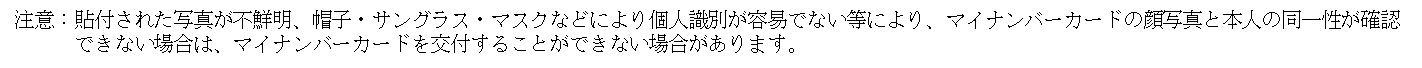 私は、上記個人番号カード交付申請者が、貼付した写真の者と同一人物であることを証明します。
（施設長記載）